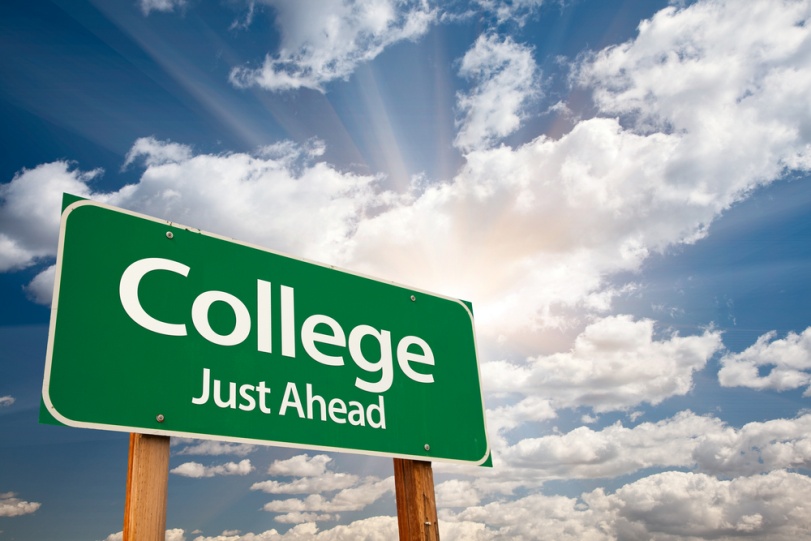 The road to College
EN QUÉ ENFOCARSE?…………….
Senior Project
Francisco Cena Zavala
December 2016
Columbus North High School
iGrad
¿Que es iGrad?
FAFSA
¿Que es?
¿Que necesito para aplicar?
¿Cuando hay que aplicar?
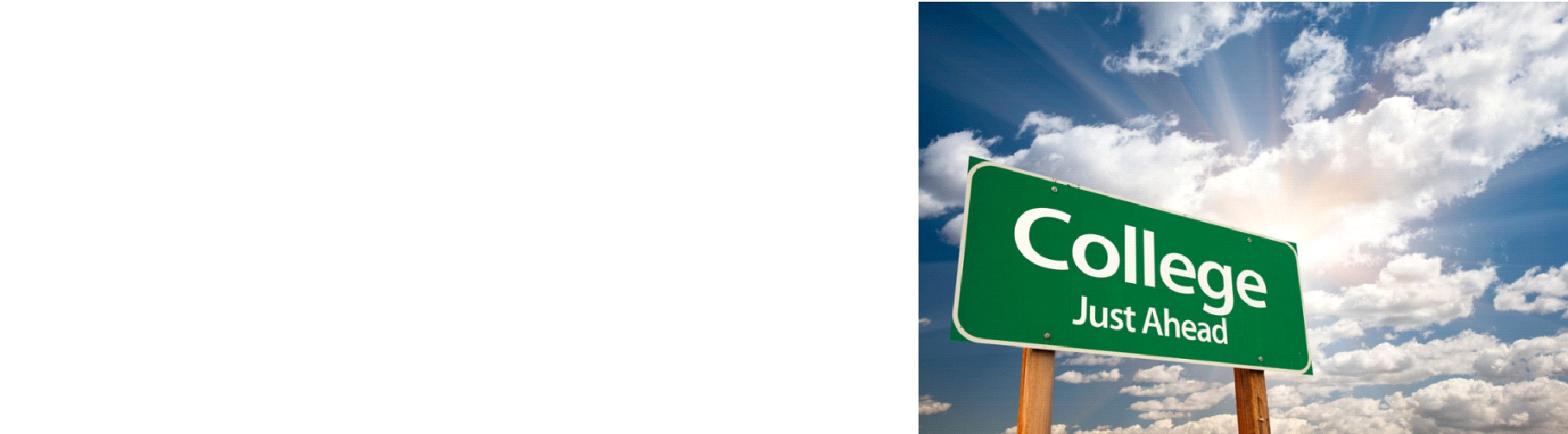 Aplicar a la Universidad
¿Que toman en cuenta para que te acepten?
Buscar Universidad
¿Cuales son los ga$to$?

Senior Project
¿Que es?
¿Cómo empezar?
Requisitos
¿Que es el “acceptance rate”?
Sacar Buenas Notas desde el primer año
Tu Carrera
¿Que te gusta hacer?
¿Qué Clases tomar?
¿Que pasa si cambias de opinión?

SAT/ACT
Que son?
Para qué tengo que  hacer esos  exámenes?
Clases de AP
En que te ayudan?
Que tipos hay en North?
EN QUÉ ENFOCARSE……………
Senior Year
Financial Aid
Academics
Da click aqui para mas detalle
Da click aqui para mas detalle
Da click aqui para mas detalle
REGRESAR
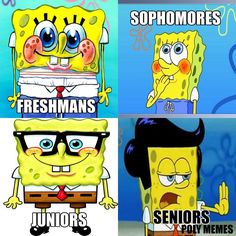 Sacar Buenas Notas desde el primer año
Tu Carrera
¿Que te gusta hacer?
¿Qué Clases tomar?
¿Que pasa si cambias de opinión?
SAT/ACT
Que son?
Para qué tengo que  hacer esos  exámenes?
Clases de AP
En que te ayudan?
Que tipos hay en North?
Freshman

Sophomore

Junior

Senior
Academics
Da click aqui para mas detalle
REGRESAR
FRESHMAN (NOVENO  GRADO)
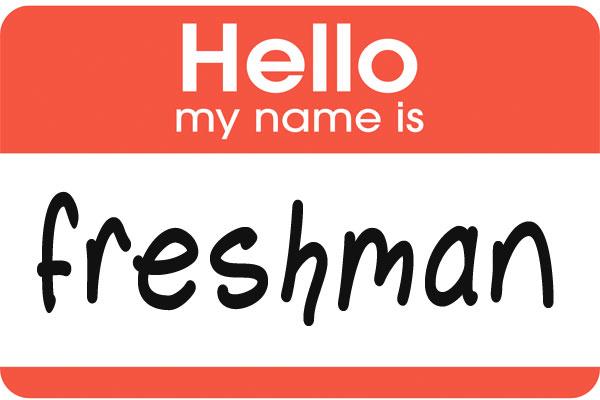 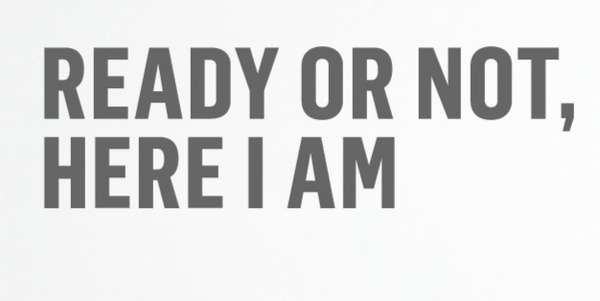 Como tu primer año en high school es crucial que empieces con el pie derecho en tus clases, esto quiere decir que es importante que mantengas buenas calificaciones desde el primer mes. Este año es para que veas por primera vez lo diferente que es High School.
GPA
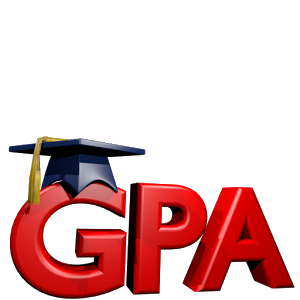 GPA es un término que se usa mucho en la High School y niveles académicos más altos, así que es importante entender lo que significa. GPA es el Promedio de Calificaciones, que simplemente indica cómo te fue en todas tus clases. Un alto promedio te ayuda a recibir becas, subvenciones y otros premios.
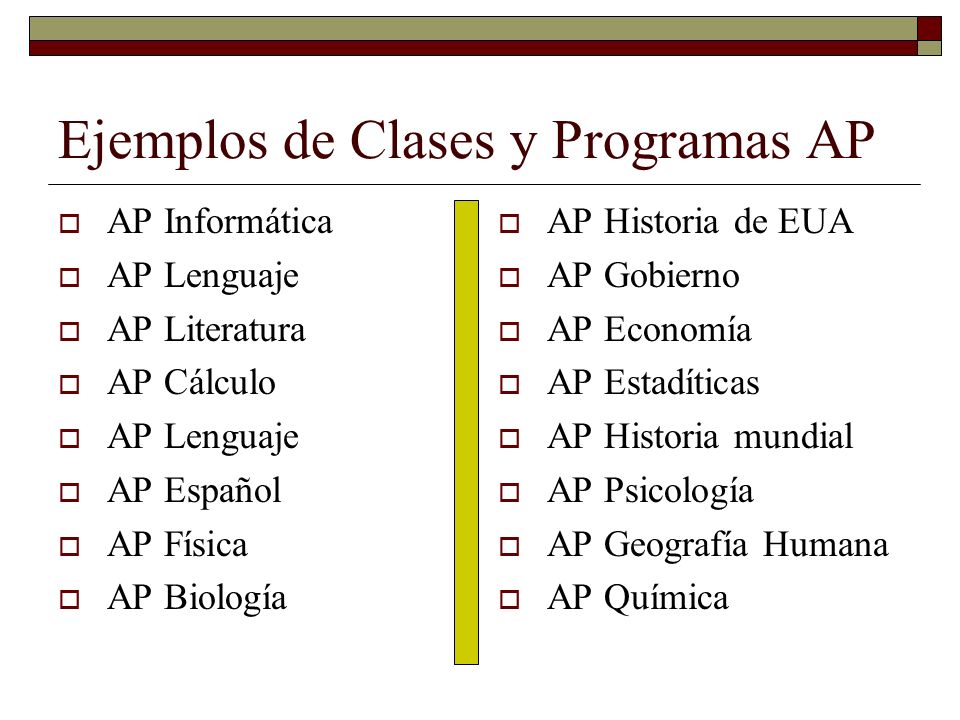 Clases AP
Si eres un estudiante que le gustan los retos académicos, las clases AP son una gran oportunidad para medir tu nivel de aprendizaje. Estas clases son similares a cualquier otra clase que tomes (Algebra, Historia) pero son de un ritmo más rápido y los trabajos y exámenes son un poco más desafiantes que la clase regular. 
Es muy recomendable tomar al menos 3 durante tus cuatros años de High School.
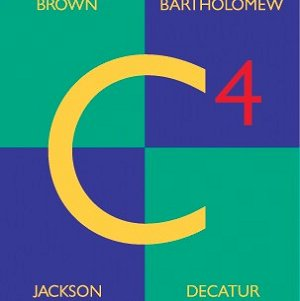 Clases C4
Estas clases son algo diferentes a cualquiera que den en la escuela. Las clases C4 preparan a estudiantes que ya tienen pensado a qué dedicarse en el futuro, estas clases son una gran oportunidad para cualquier alumno que experimente lo que es estar en el campo de trabajo de alguna carrera. También los preparan para las clases en la universidad.
Sigue estudiando!
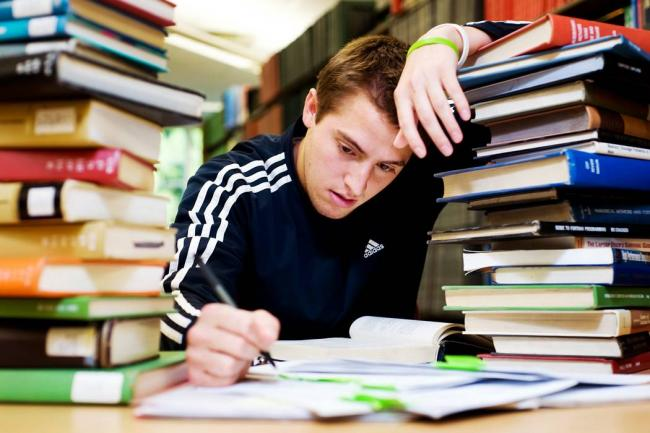 REGRESAR
SOPHOMORE (DÉCIMO GRADO)
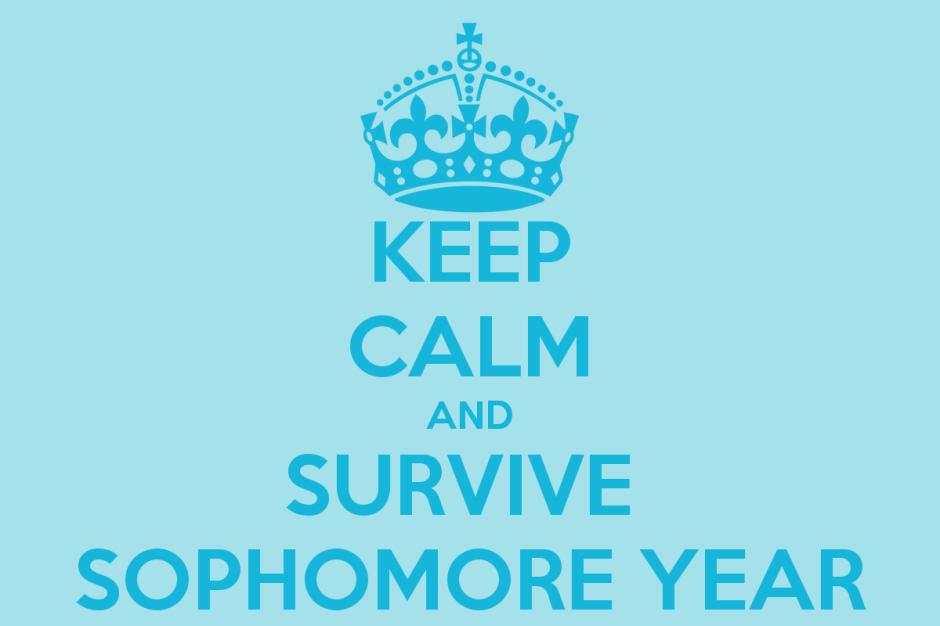 Felicidades! Haz sobrevivido tu primer año en High School, más o menos ya sabes como son la clases, los maestros, tus amigos, las rutas de la escuela, entre otras cosas. Pero lo más importante es que durante este año escolar tendrás que empezar a pensar en que es lo que vas a querer hacer para ganarte la vida o al menos una idea acerca de lo que te gustaría hacer cuando salgas de High School o de la universidad si decides ir.
REGRESAR
Durante este año también es muy recomendable que tomes clases un poco más desafiantes y que nunca creerías que fueras a tomar por ejemplo clases AP que son clases avanzadas equivalentes a el nivel de la Universidad. Si ya sabes que estudiar, en la Universidad, toma clases AP.

Si estás teniendo dificultad para saber que carrera vas a estudiar, las Clases de C4 son asombrosas para ayudarte a decidir alguna carrera. Toma una o dos clases al año y te ayudará mucho en el futuro cuando quieras aplicar a universidades.
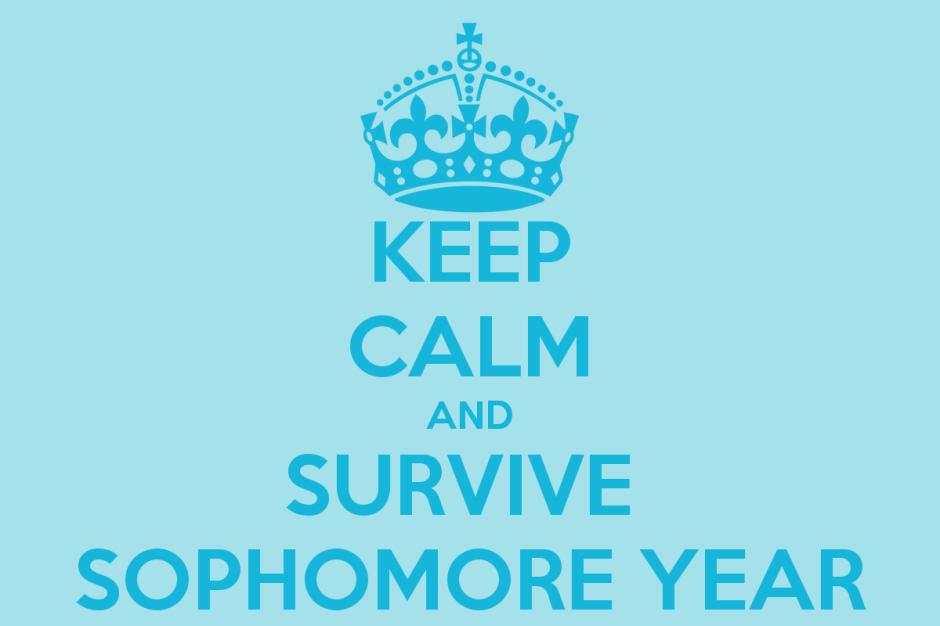 Clases AP son clases que te dan créditos para la Universidad si tienes buen desempeño en la prueba final.
Si las pasas puedes ahorrarte mucho dinero en la Universidad!
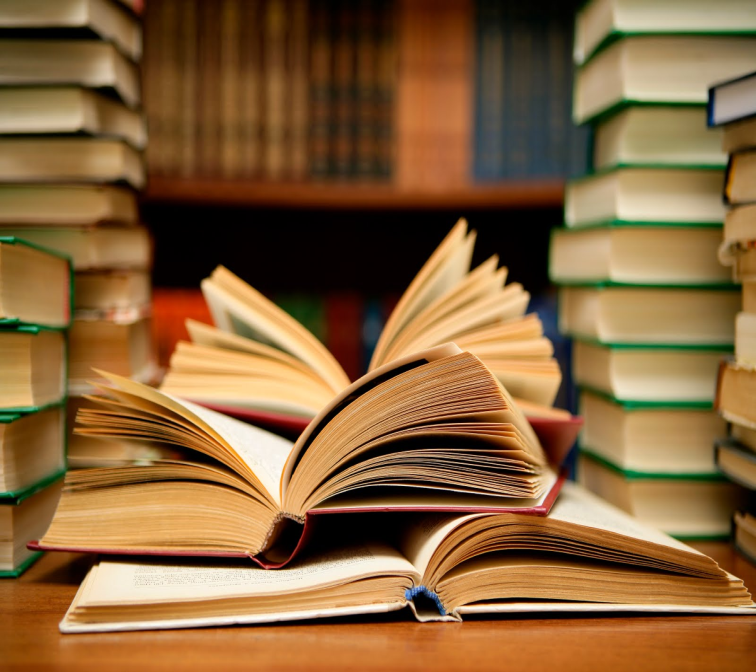 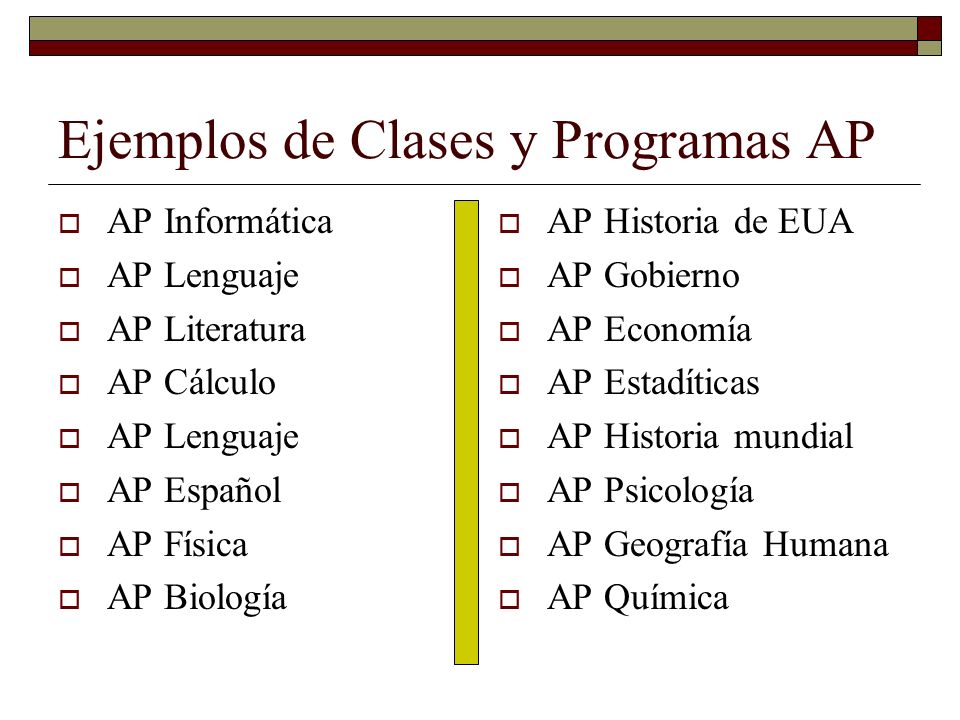 REGRESAR
OBJETIVOS PARA ESTE AÑO ESCOLAR.
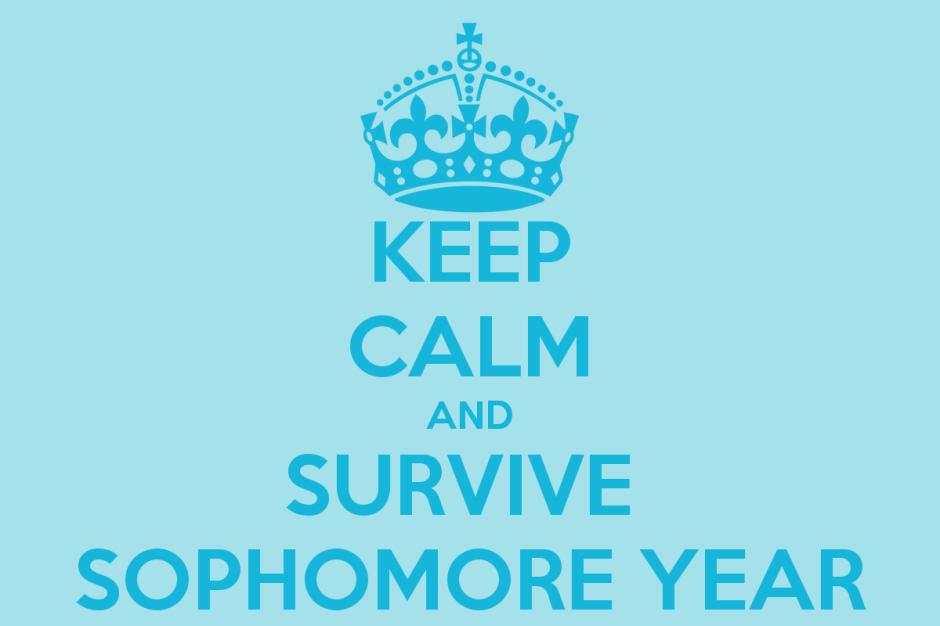 Tus objetivos principales en los que tendrás que enfocarte a lo largo de este año escolar serán:
Mantener buenas calificaciones 
Tomar clases avanzadas (AP)
Empezar a pensar qué crees que quieres estudiar.
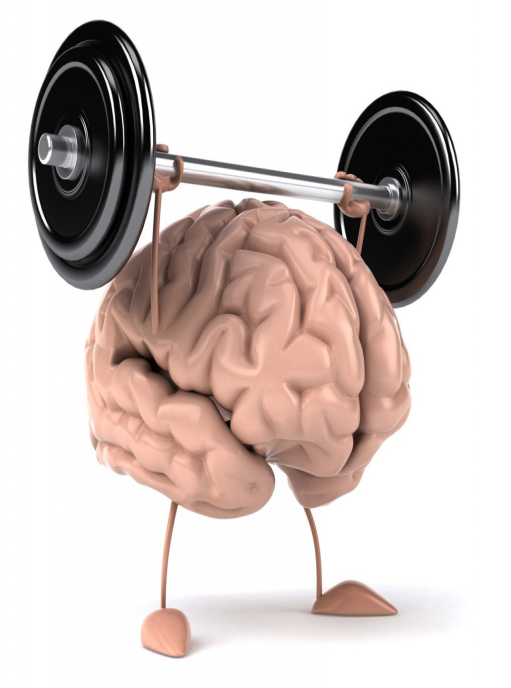 JUNIOR (UNDÉCIMO GRADO)
REGRESAR
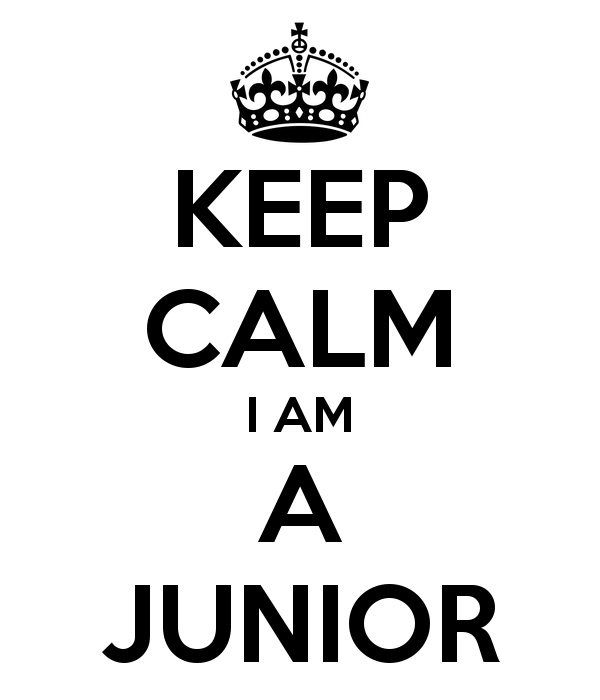 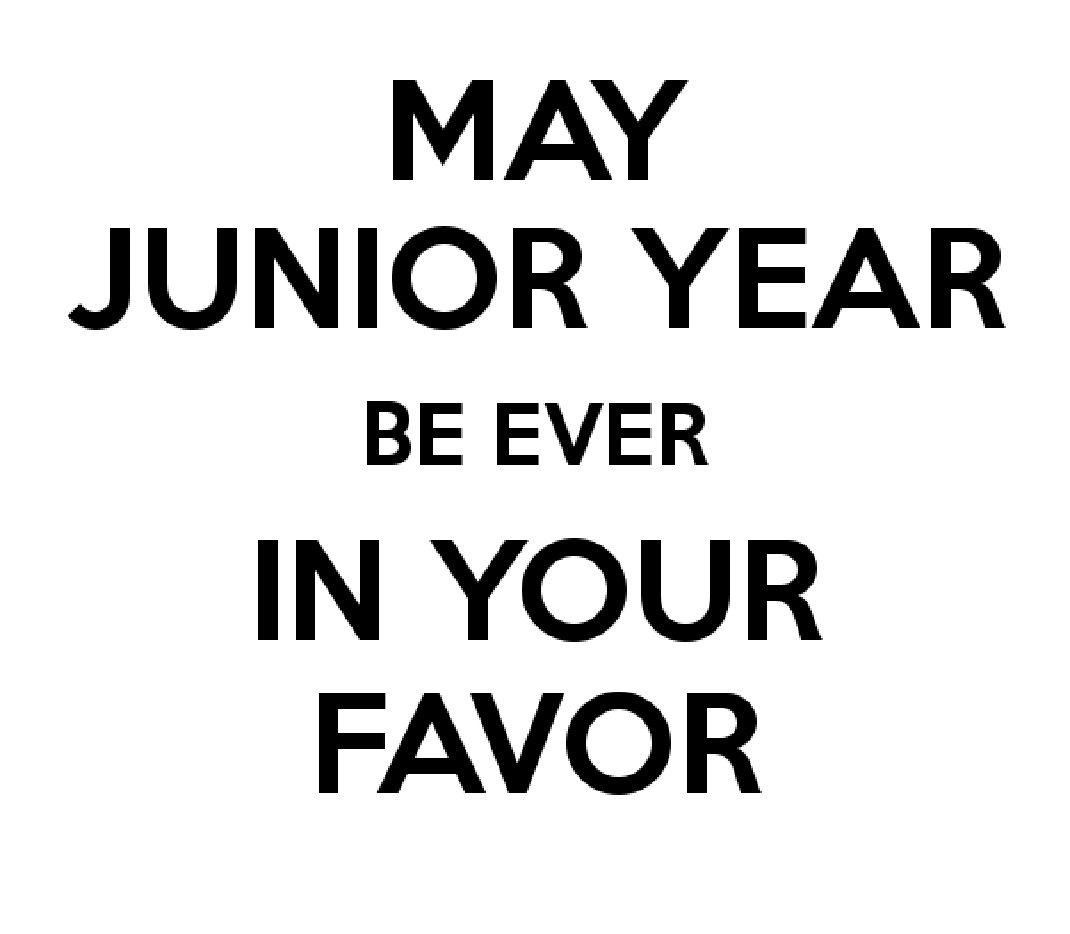 Llegó la hora de empezar a tomar decisiones para la vida después de High School. El propósito de este año escolar es empezar a dar los primeros pasos para los planes que tengas después de high school. 
Exámenes SAT/ACT.
Decidir qué universidades estas interesado aplicar.
Pensar en ideas para tu “Senior Project”.
REGRESAR
SAT/ACT
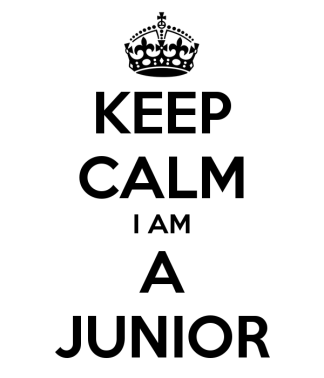 ¿Qué son?

El SAT y ACT son dos tipos de exámenes estandarizados. La palabra estandarizado(Standardized) significa que el examen mide lo mismo para todos los que las toman. Estos exámenes ayudan a las Universidades a ver que tan bien estás preparado para estudiar tu carrera.

El SAT tiene tres secciones principales: matemáticas, lectura y escritura (que incluye un ensayo escrito opcional). 

El ACT tiene cuatro secciones principales: Inglés, matemáticas, lectura y ciencias (y una sección de ensayo opcional).
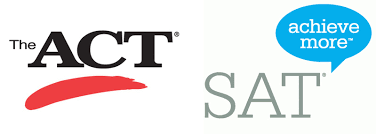 REGRESAR
SAT/ACT
La mayoría de las universidades aceptarán el SAT o el ACT. Estos exámenes miden diferentes habilidades y funcionan de diferente manera. Podrás salir mejor en un examen que en el otro. Estos exámenes serán revisados por las universidades a las que apliques, verán tus puntajes y los van a comparar con el resto de los estudiantes. Esto influirá mucho en la decisión de la universidad entre sí serás aceptado o no.
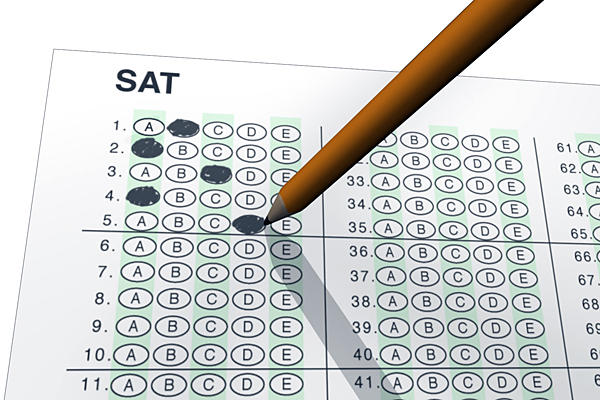 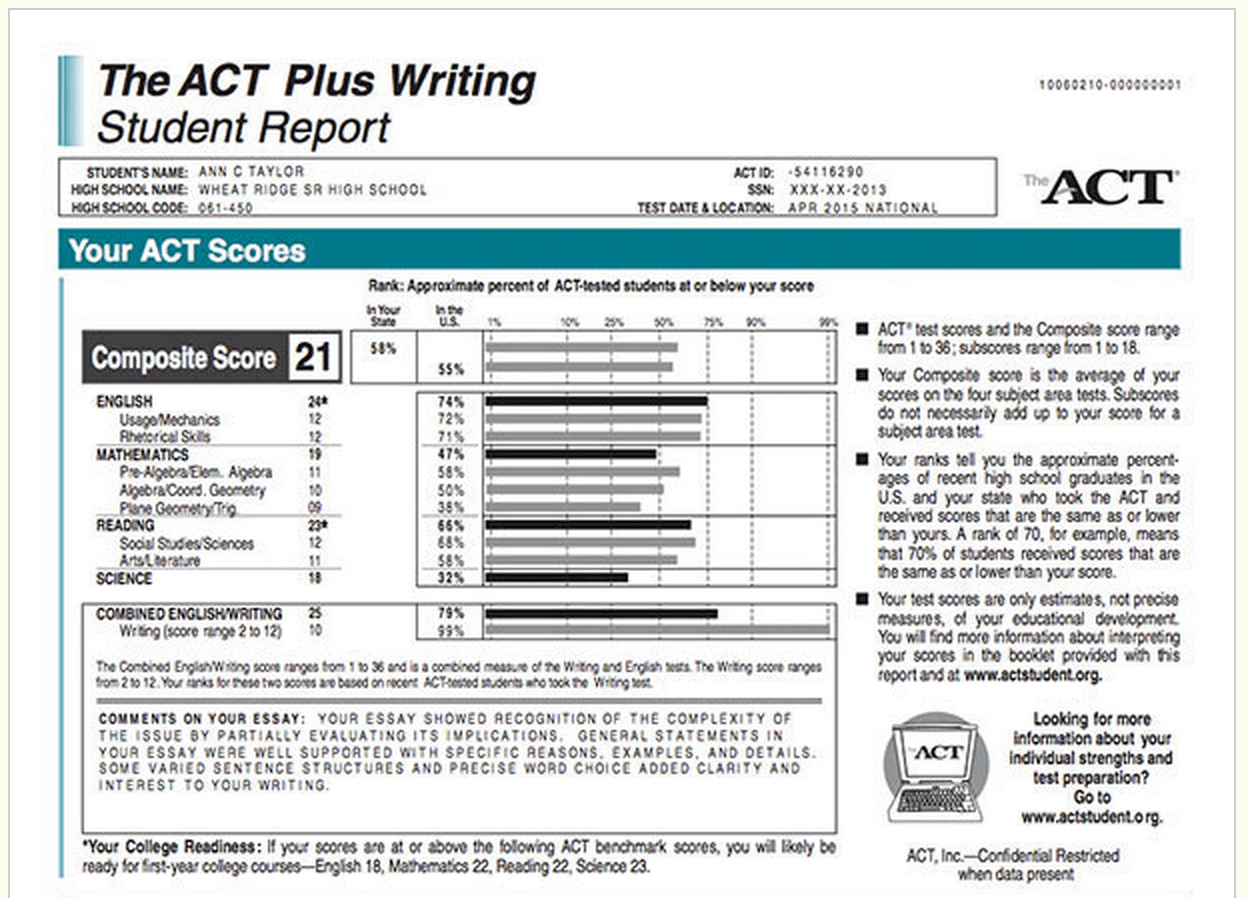 REGRESAR
SAT/ACT
Para qué tengo que hacer esos  exámenes?

Por qué es lo que toman en cuenta las Universidades para aceptarte, además de tus calificaciones y otros requisitos.


Checa dónde quieres estudiar, porque Algunas universidades piden a los solicitantes que hagan una prueba específica (SAT o ACT).
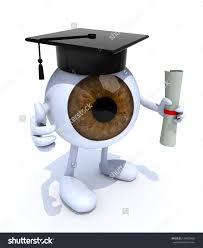 OJO!!

El resultado de la prueba dará decisión a la universidad entre sí serás aceptado o no.
Entre mejor sea tu puntaje, más probabilidades tienes de entrar a la universidad y obtener becas .
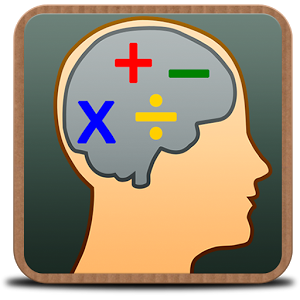 REGRESAR
SAT/ACT
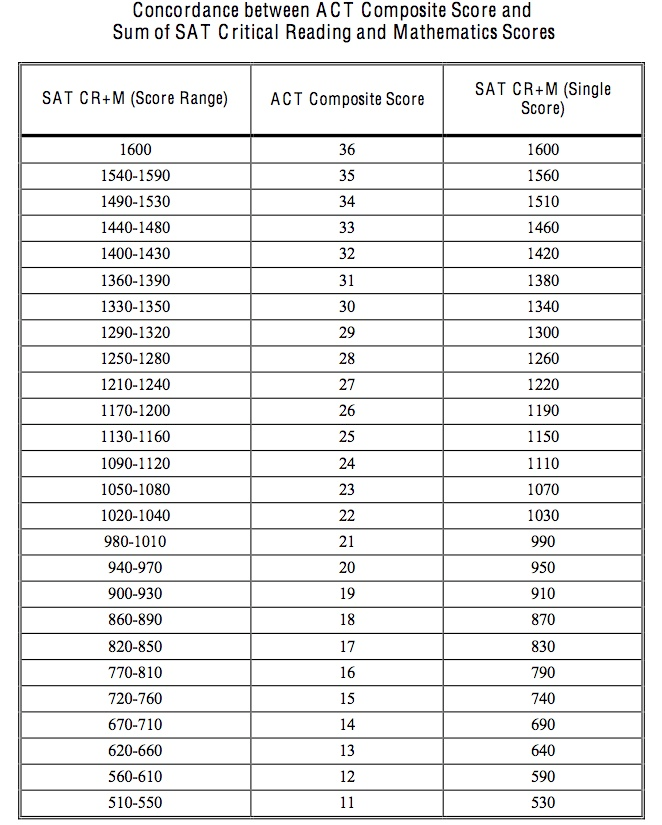 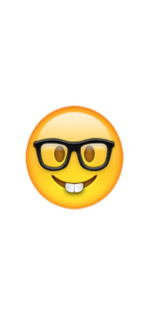 Más detalle sobre estos exámenes y tips…..
SAT.
Este examen está dividido en cuatro partes en las que dos son enfocadas en tu nivel de inglés y las otras dos en tu nivel de matemáticas. Tendrás solo cierto tiempo para contestar cada sección así que tendrás que trabajar rápido.
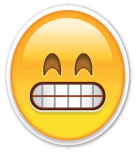 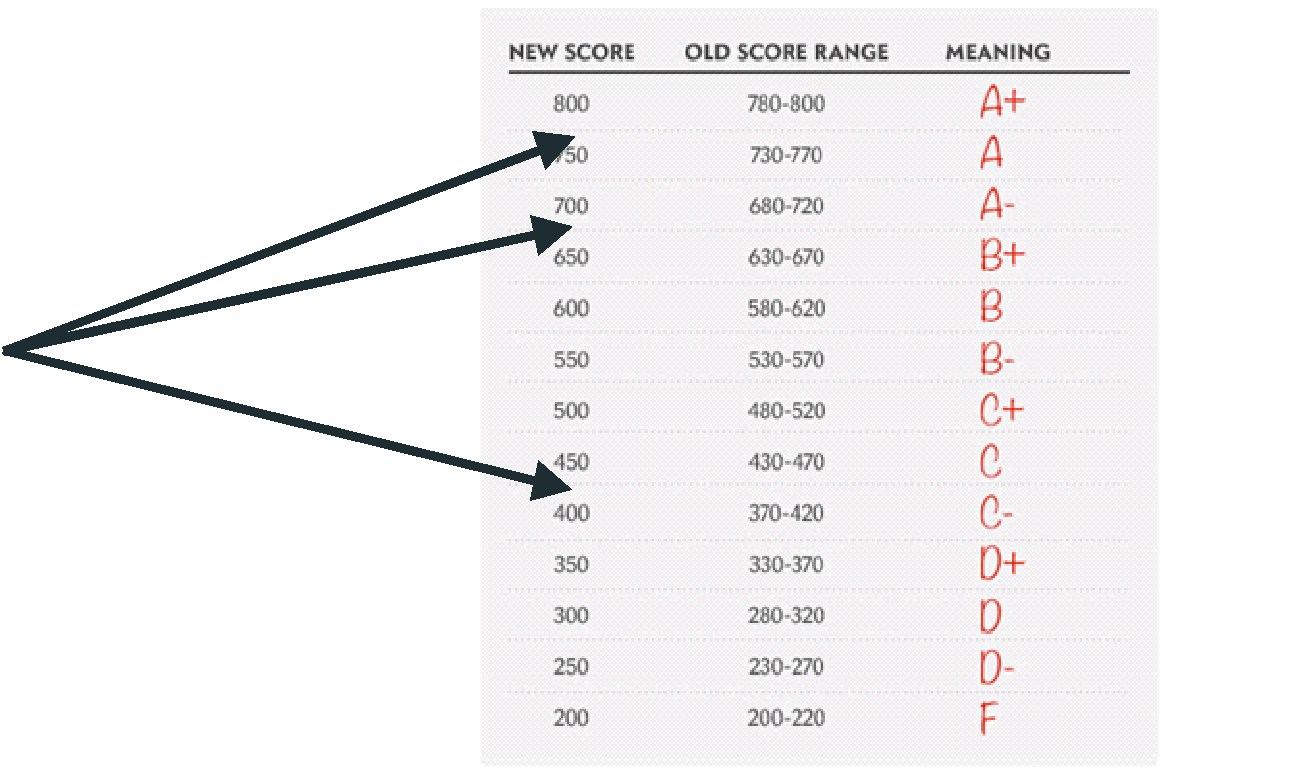 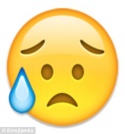 Puntaje Total SAT
Puntajes posible para cada parte del examen.
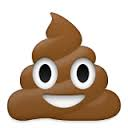 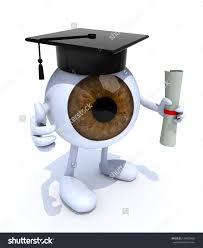 OJO!: un examen de los de matemáticas será sin calculadora así que es muy recomendable que empieces practicar contestando problemas y operaciones mental o manualmente para que puedas
REGRESAR
SAT/ACT
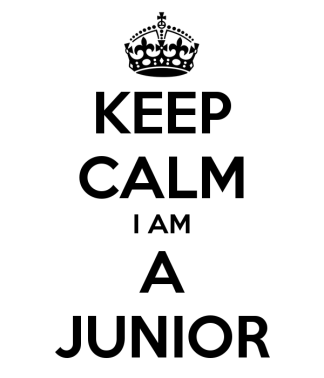 Más detalle sobre estos exámenes y tips…..
ACT.

El ACT  es similar al SAT excepto que las secciones de este examen son:
Matemáticas 
Literatura 
Inglés 
Ciencia 

Fuera de eso, el contexto es el mismo para el ACT y el SAT así que puedes prepararte de la misma manera para cualquiera de los dos que pienses tomar
Puntaje Total SAT
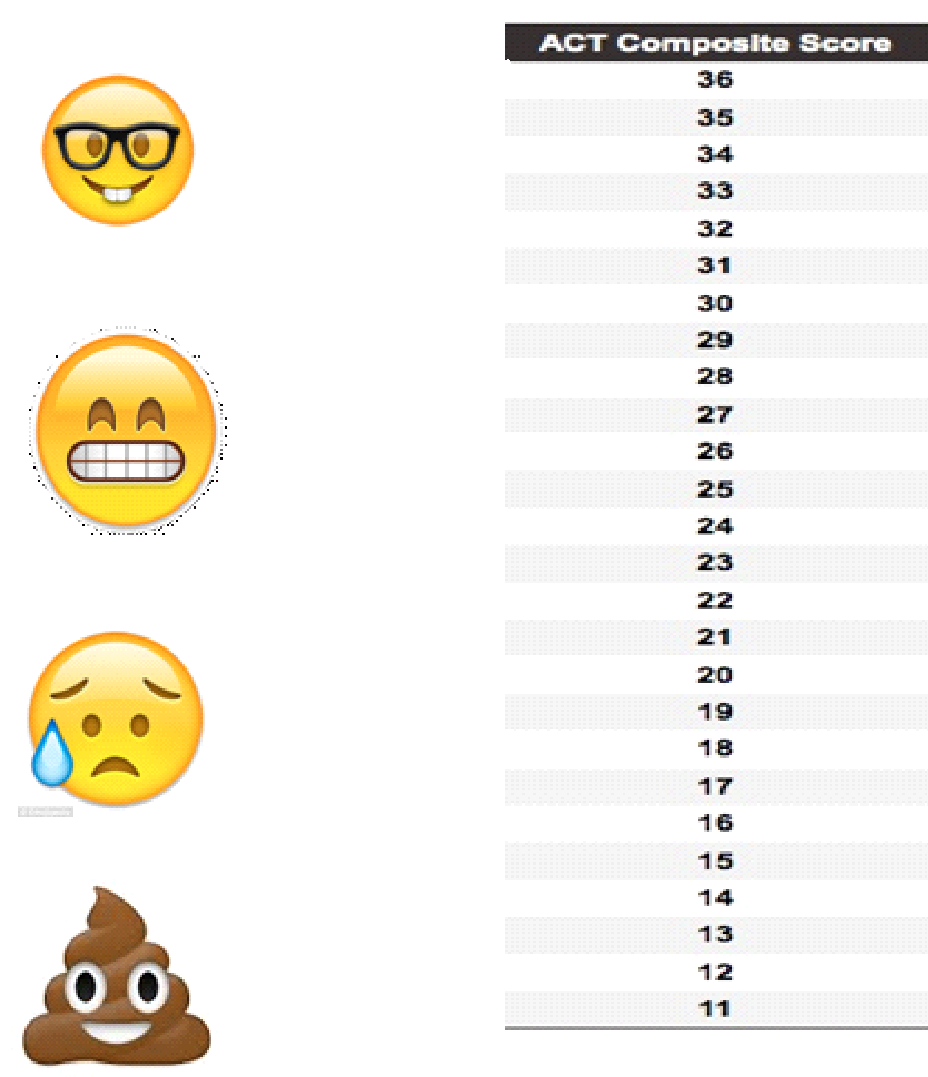 REGRESAR
AYUDA?
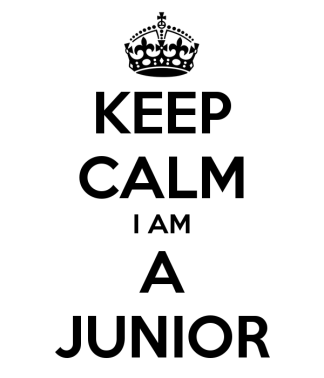 Cuándo tomar los exámenes?
OJO!
Esto puede ayudar con tu programación de exámenes:
La mayoría de los estudiantes toman el SAT o ACT por primera vez en la primavera del Junior year.

Los estudiantes que eligen tomar el SAT o ACT por segunda vez típicamente lo hacen en el otoño del último año.
La mayoría de las Universidades toman en cuenta las calificaciones más altas de todas las veces que tomas el examen.
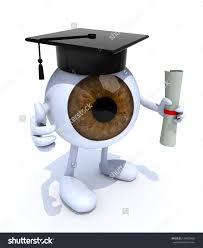 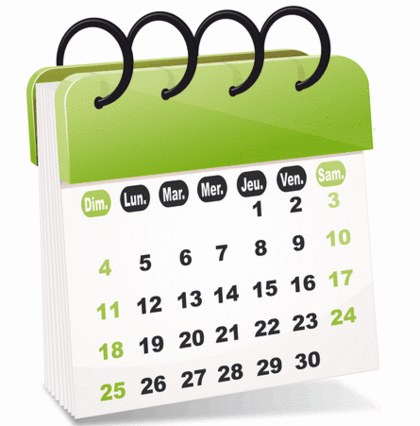 Visita el link de SAT en la página de Conexiones Culturales para más información acerca de cómo prepararte para el SAT.
REGRESAR
QUE UNIVERSIDADES ME INTERESAN?
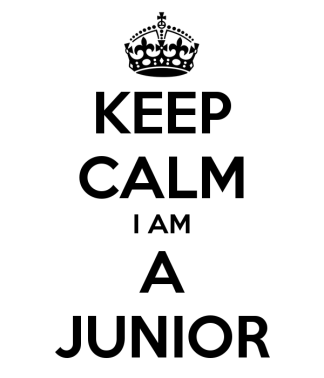 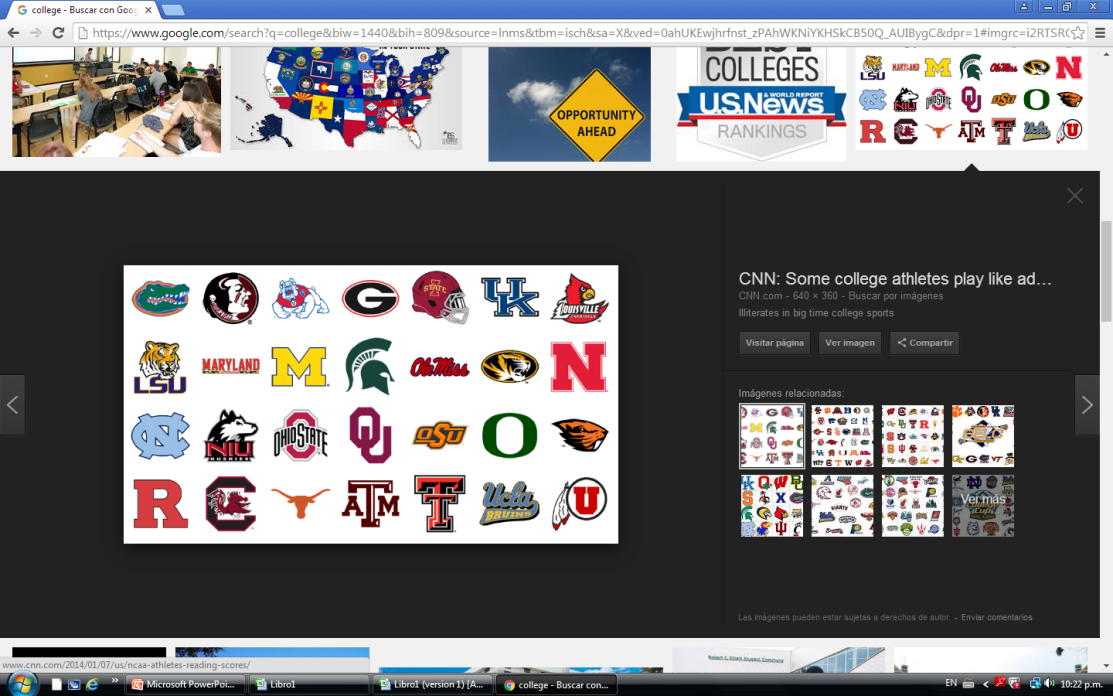 El Proceso de elegir la universidad en la que quieres estudiar es complicado, en especial cuando aun no sabes que quieres estudiar. Esto es porque hay cosas que tendrás que investigar antes de mandar tu aplicación a esa universidad deseada. 
Costo total de admision “Tuition fee”
Que tipo de carreras ofrecen?
In-State o Out of-State 
Porcentaje de aceptación 
SAT/ACT scores 
Average GPA
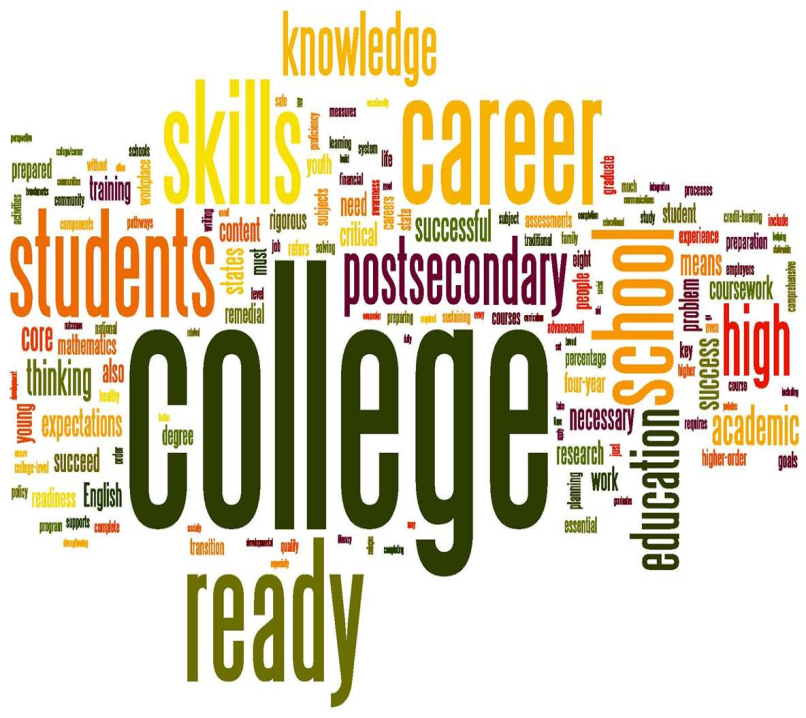 REGRESAR
REGRESAR
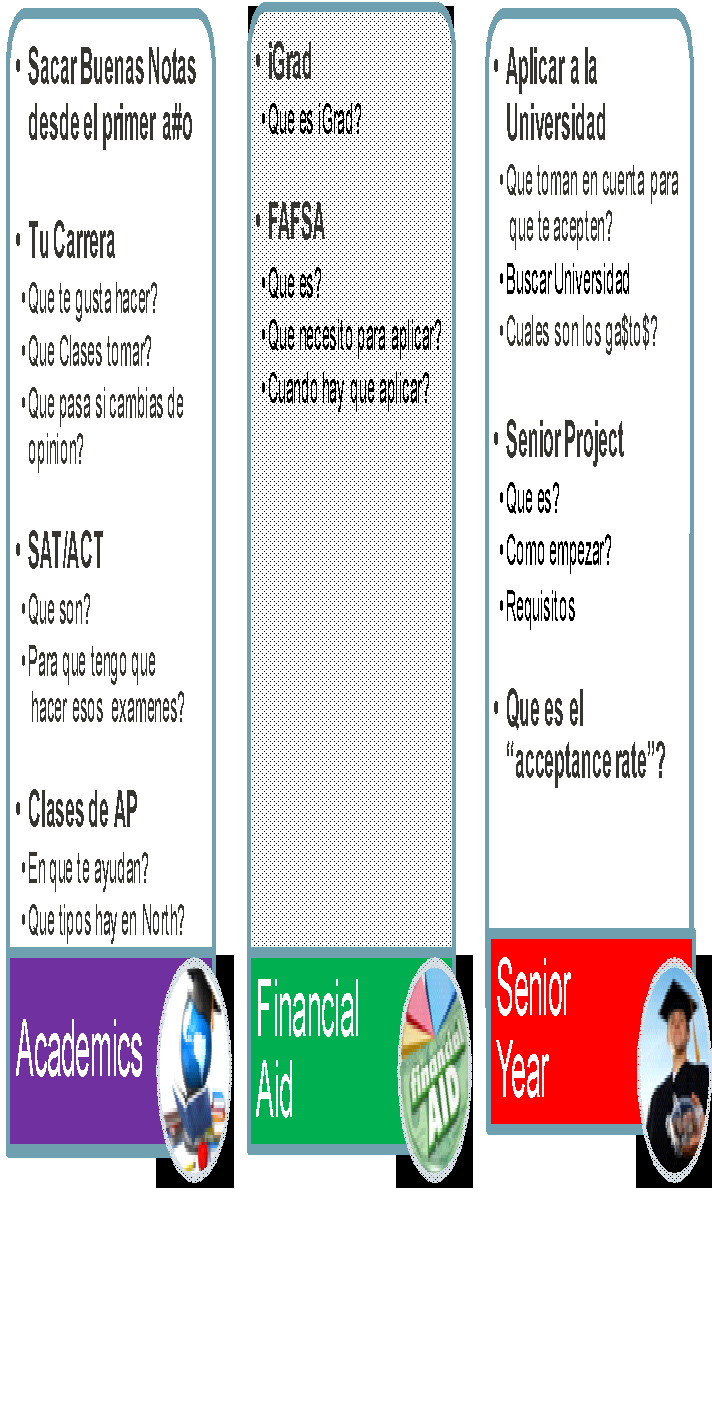 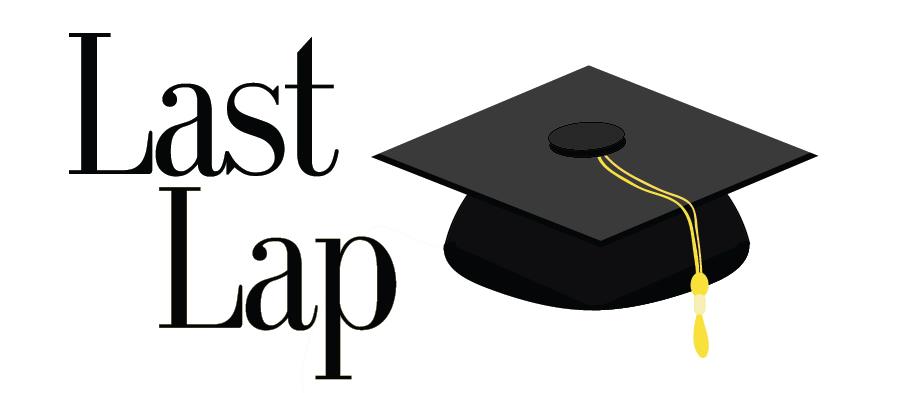 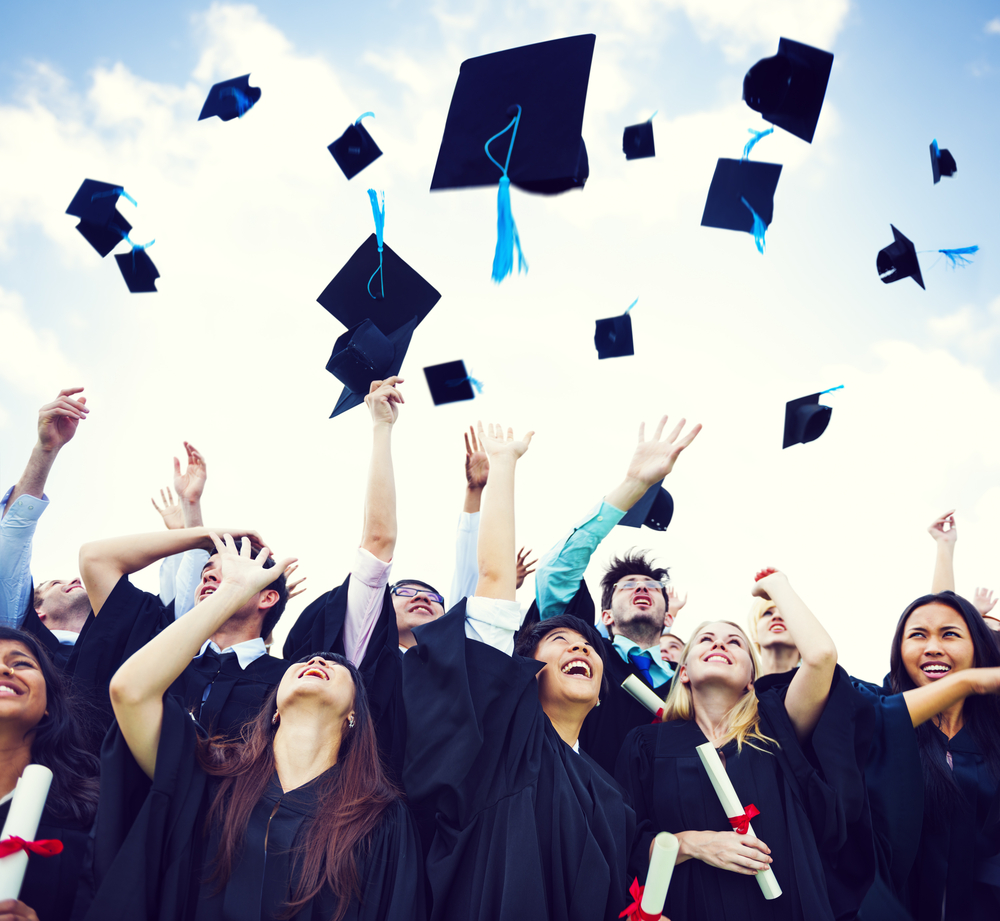 REGRESAR
SENIOR (DUODÉCIMO GRADO)
INTRODUCCIÓN
REGRESAR
Estos son todos los requisitos  que necesitarás completar a
lo largo del año escolar para que te puedas graduar: 


  Senior Pictures 
  Aplicar a todas las universidades en las que estés  interesado, y también a becas que te ayuden a ahorrar dinero para pagar las universidades (recomendable).
  Terminar y presentar tu  Senior Project.
Haber tomado el SAT o ACT
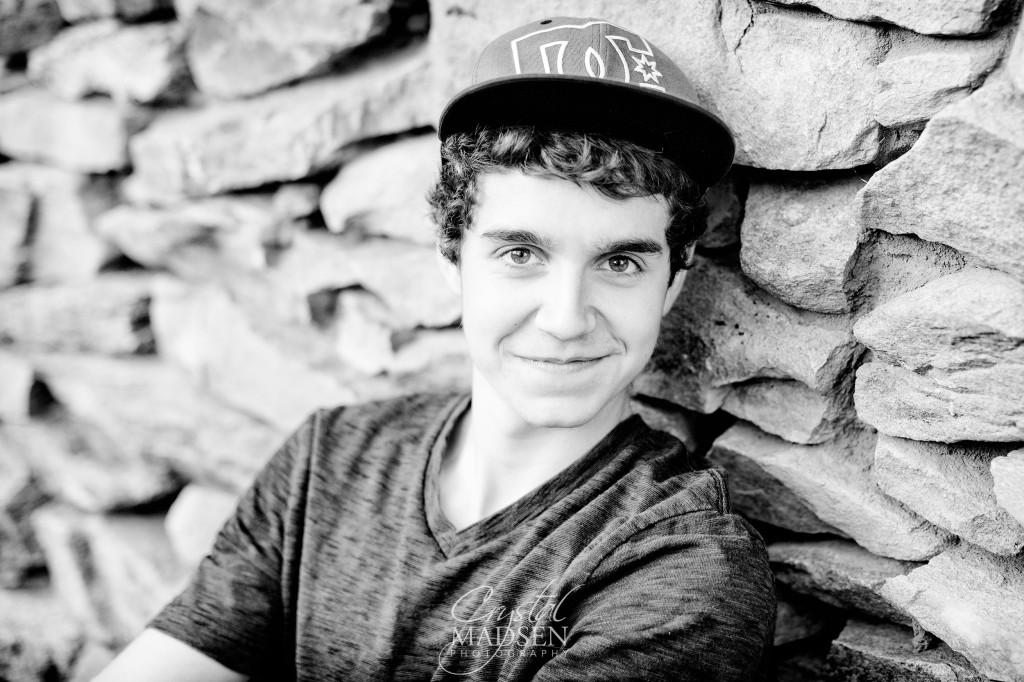 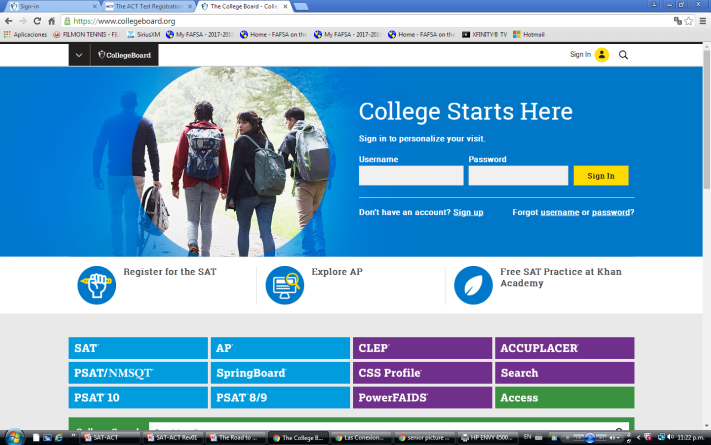 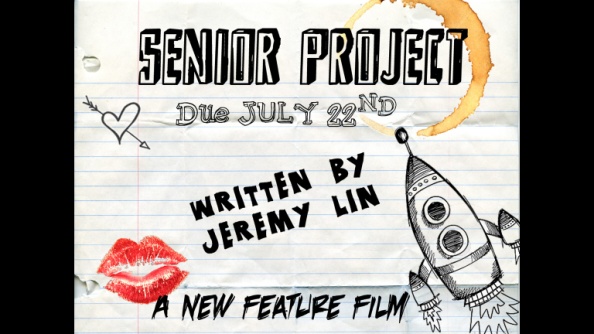 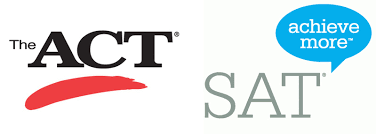 REGRESAR
DIPLOMAS
CNHS ofrece tres tipos de diplomas en los que te puedes graduar.

Core 40 (Regular) 
Core 40 ( with Academic Honors) 
Core 40 (with Technical Honors)
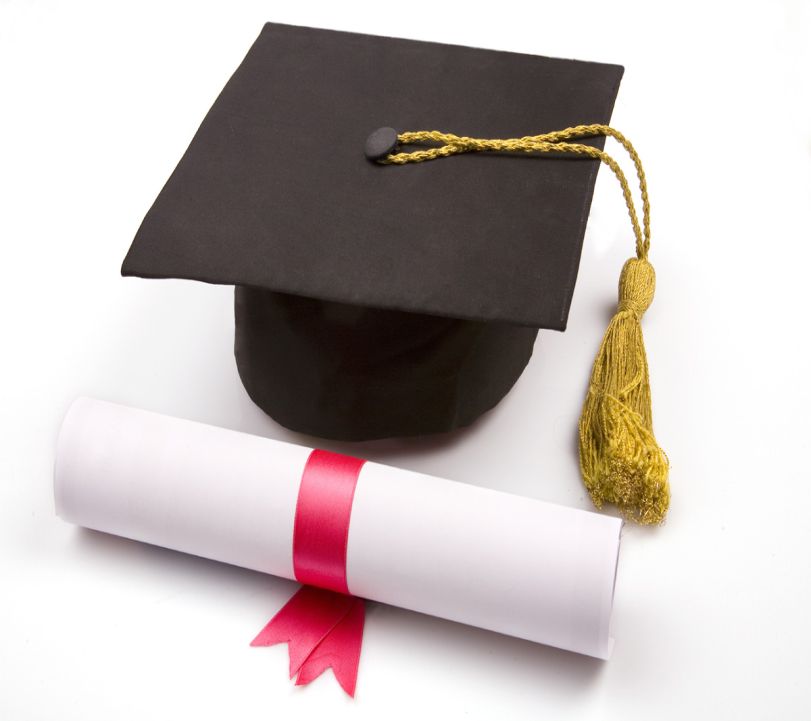 REGRESAR
APLICAR A UNIVERSIDADES
Aplicar a universidades es un proceso largo y se necesita darle cierto tiempo a cada parte de la aplicación.  Algunas universidades tienen un proceso diferente pero todas se basan en los conocimientos y los niveles académicos.
Historial académico/calificaciones de Freshman/Junior.
SAT/ACT scores.  
Actividades extracurriculares.
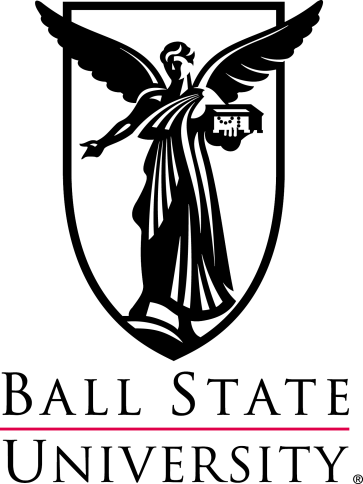 REGRESAR
VISITAS A UNIVERSIDADES
Durante tu Senior year tendrás la oportunidad de visitar escuelas a las que te gustaría aplicar más adelante. 
Una persona te dará un tour por toda la universidad donde te enseñaran las instalaciones y todas las opciones de carreras en las que puedes estudiar. También es una gran oportunidad de hablar con alguien de admisiones para adquirir información sobre la escuela y sus requisitos de aceptación
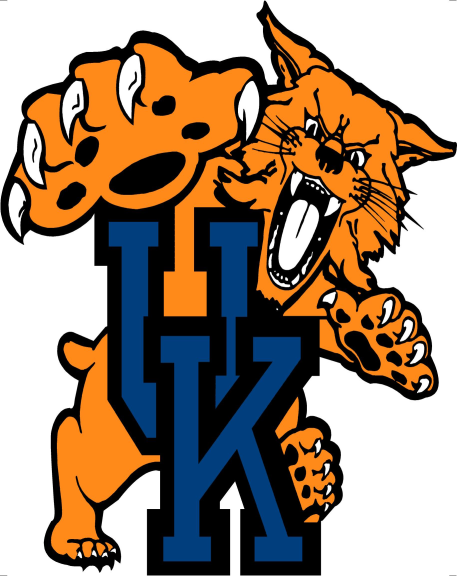 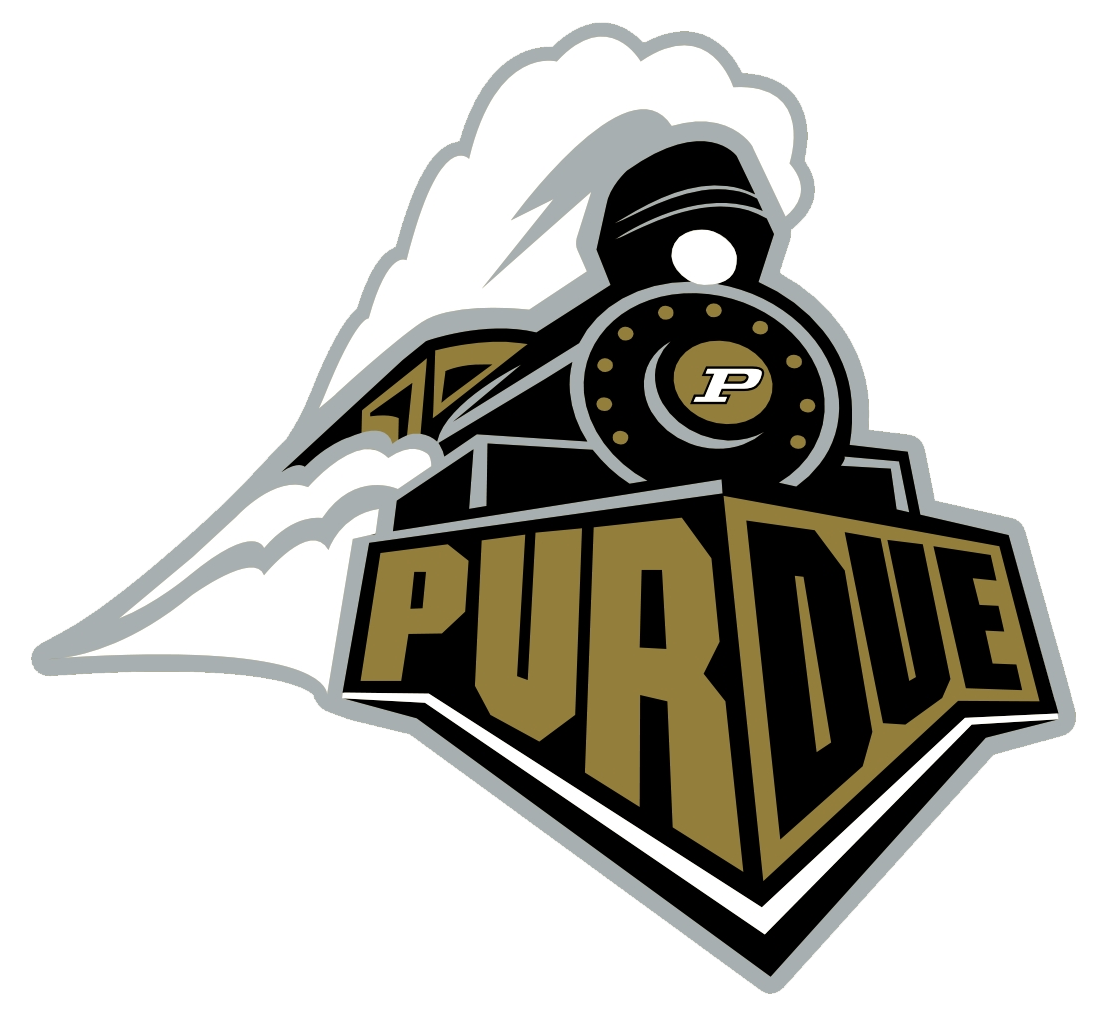 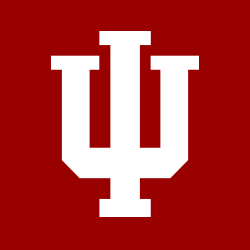 REGRESAR
Para más información puedes visitar los links de sección de Senior Year o de cualquier grado.
REGRESAR
Que es iGrad?
Es un programa de que empezo en 2012 para ayudar a los alumnos a graduarse.
El programa ayuda a eliminar las barreras que el alumno pueda tener buenas calificaciones apoyandolo con sporte academico, social y mental.
Web Link→ https://www.igrad.com/
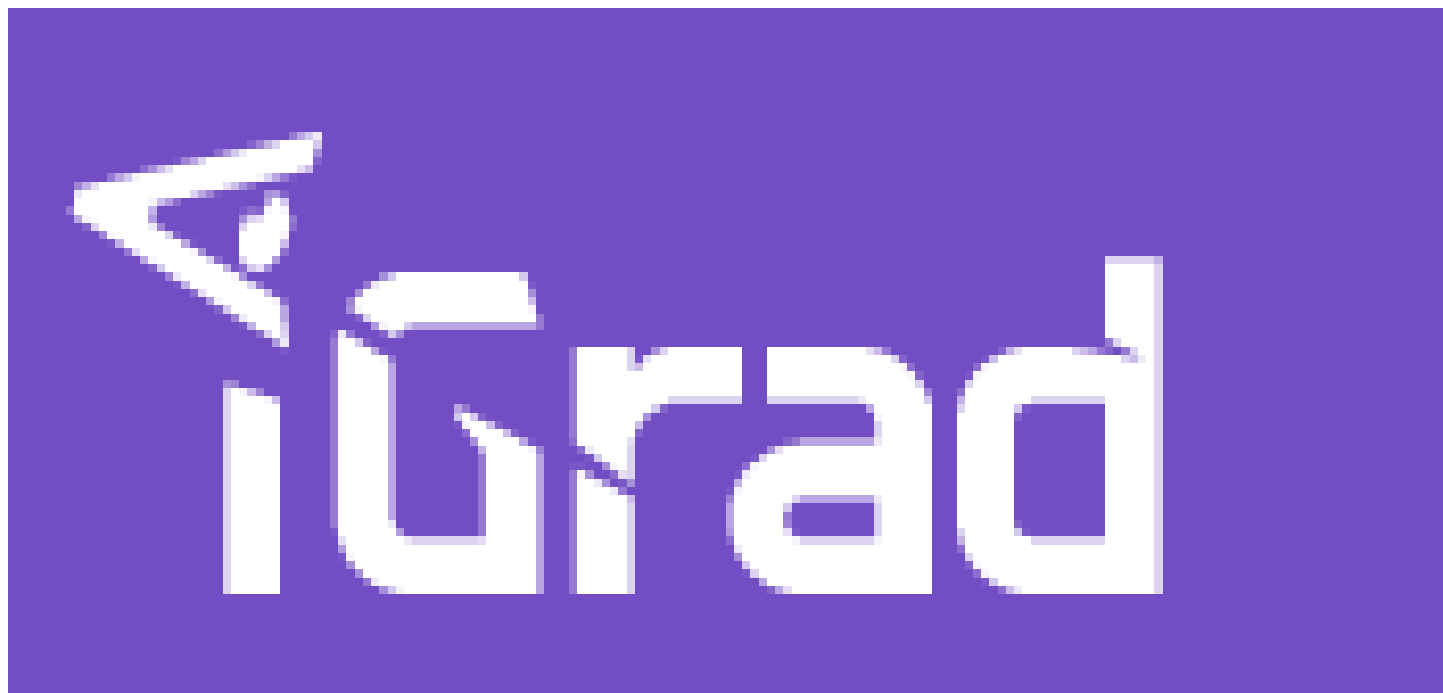 REGRESAR